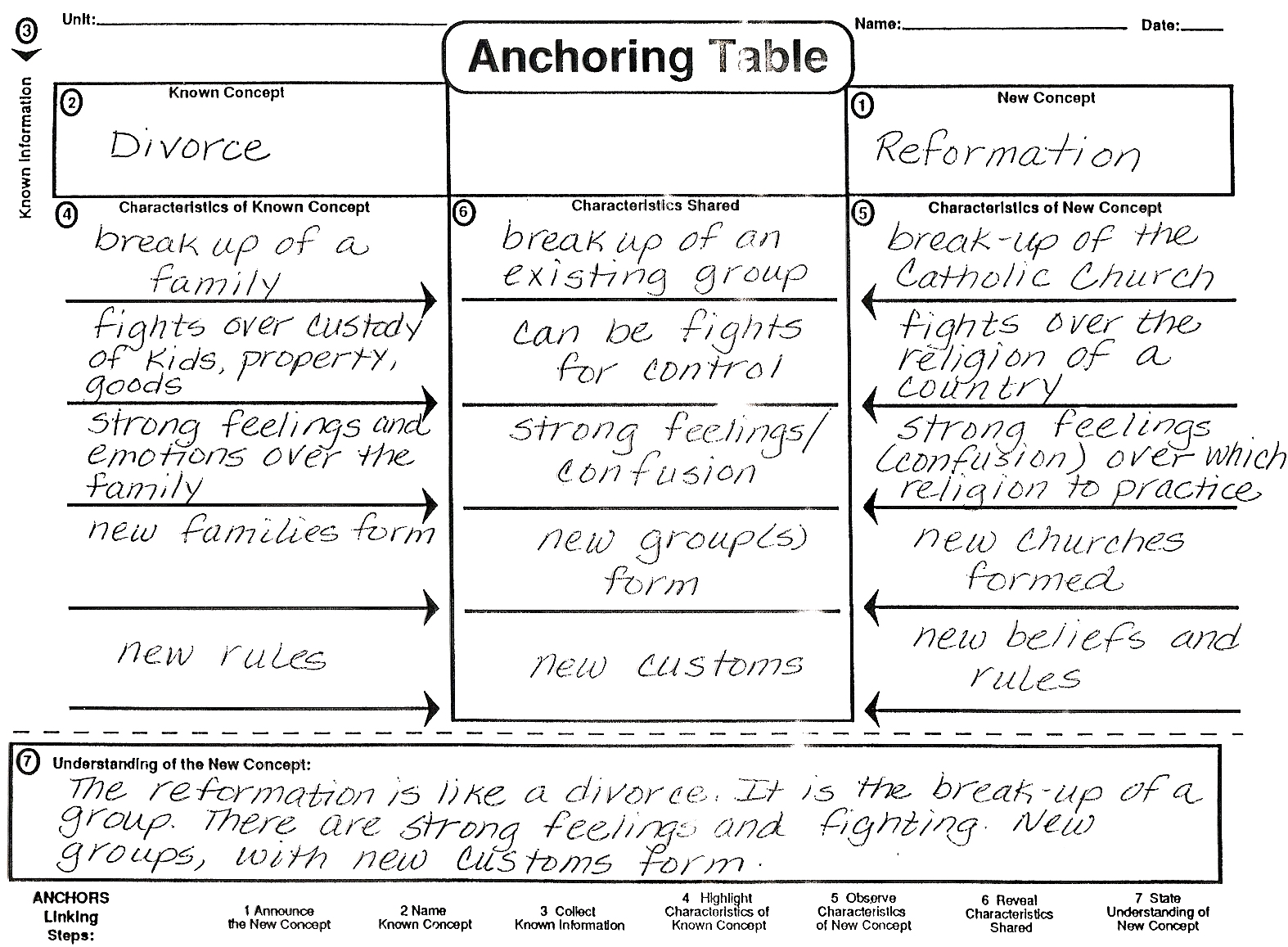 [Speaker Notes: Turlock Junior High
Peter Hamilton
Social Studies
1997]